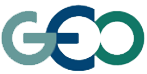 Chilean SDI Integrating GEO: Interoperability Challenges for Supporting Disaster Management
11-12 June 2015, Bari-Italy
Societal Benefit Area: Disasters
Alvaro Monett  --Chile Capacity Building  Working Group
Ministry of National Property – SDI Executive Secretariat
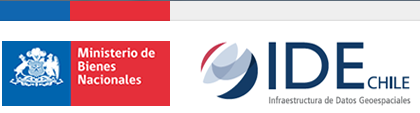 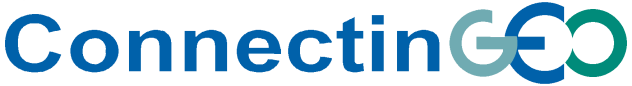 Chile: the country
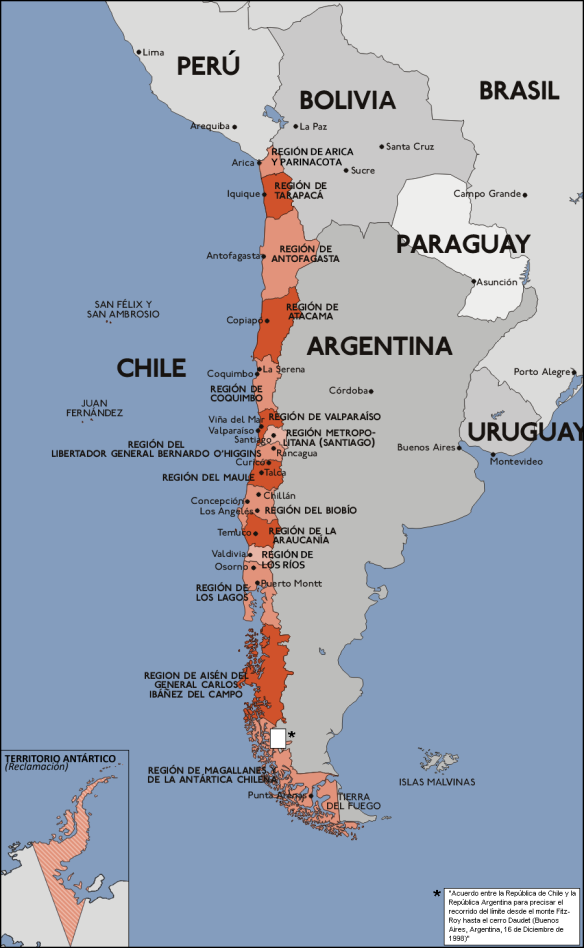 Population: 16.572.475 (2012)
Area: 775.776 Km2 (IGM 2007)
Lenght: 4.337 Km2 (IGM 2007)
Regions: 15
Comunnes (municipalities): 346
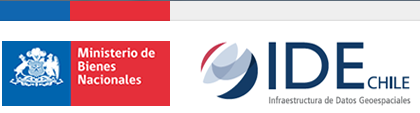 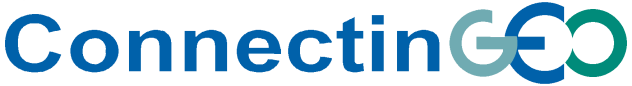 A diverse geography
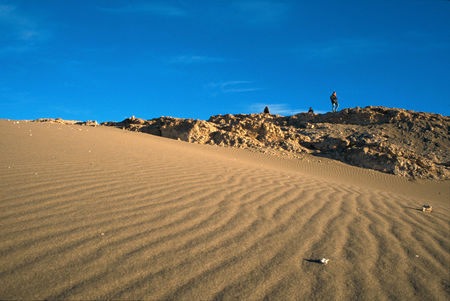 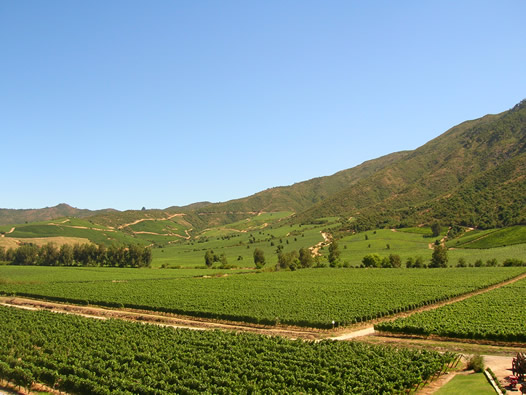 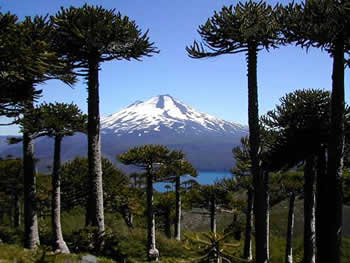 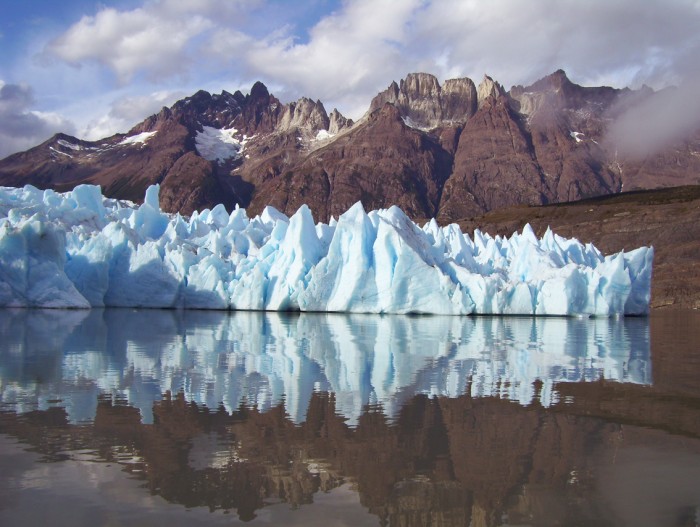 Long story of disasters
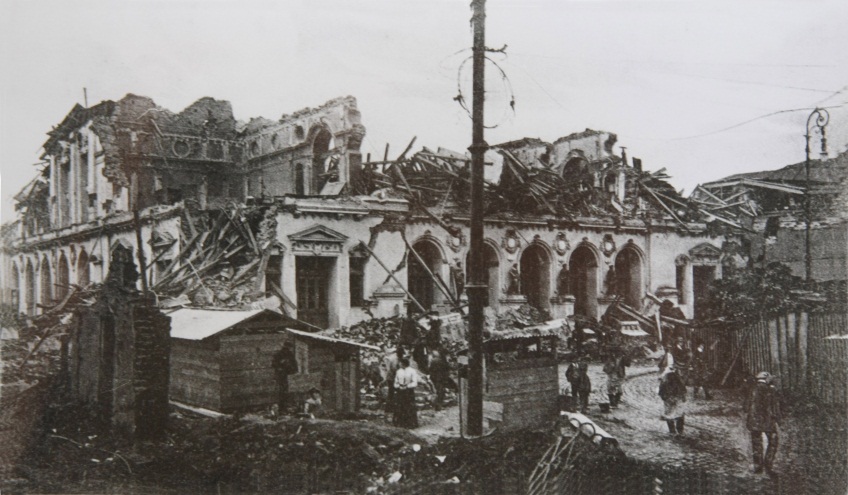 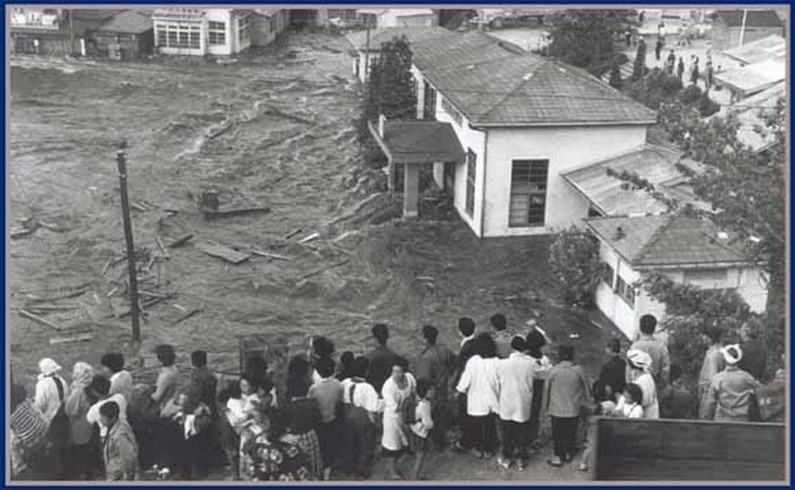 Valparaíso, 1906
Valdivia, 1960
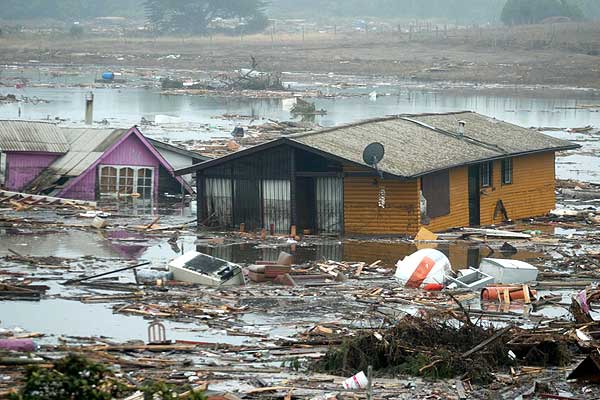 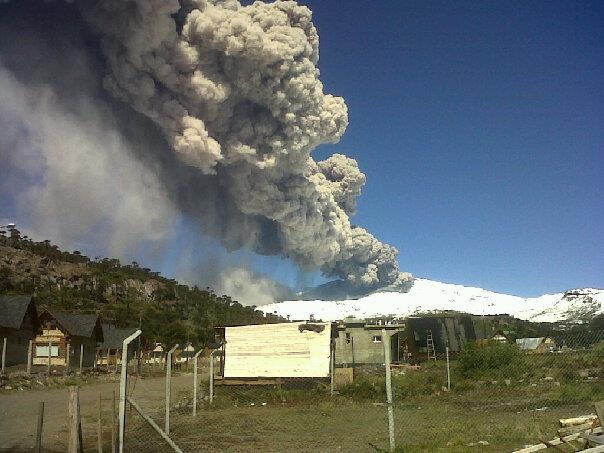 Vn. Copahue, 2010
Concepción, 2010
Long story of disasters
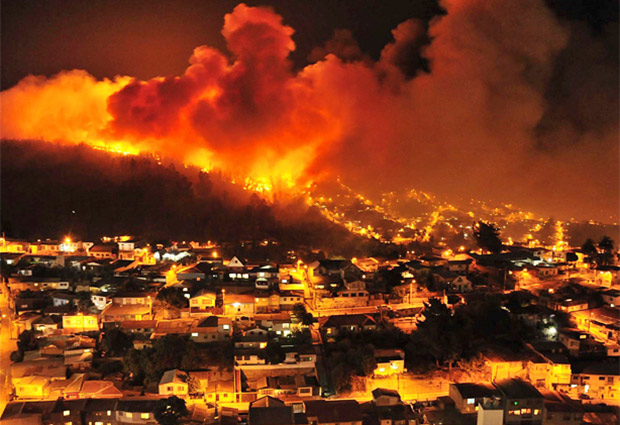 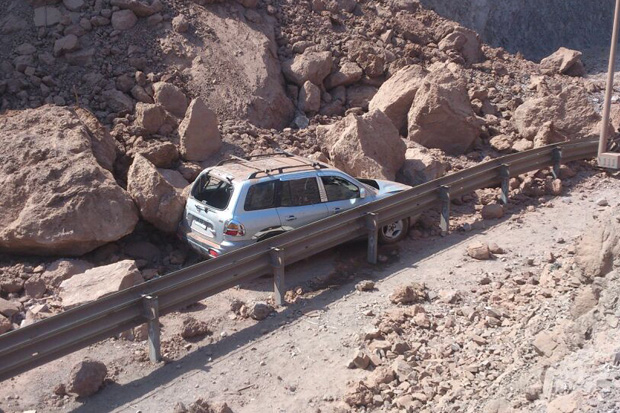 Valparaíso, 2014
Iquique,2014
Valparaíso, 1906
Valdivia, 1960
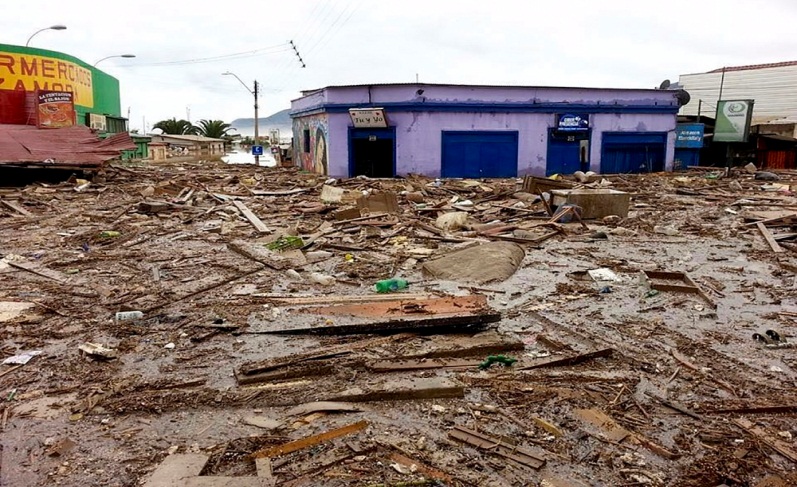 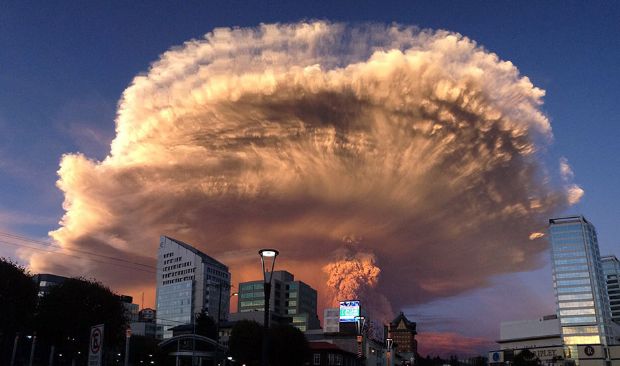 2010
Copiapó, 2015
Vn. Calbuco, 2015
2015
SDI Chile: geospatial information for decision making
Municipios
Seremis/Serv
Regionales
Regional
Governments
Regional
Offices
DCPR
Social Development
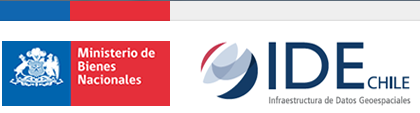 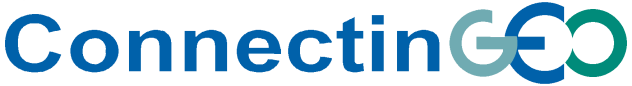 SDI Chile: geospatial information for decision making
SDIs in Ministries
Standards
Legal framework
Data and Information
Supreme Decree N°28

Ante-project of Law in process

Proposal of National Policy
Public Works
Agriculture
Energy
Environment
Geology / Mining
National Property
Housing
Social Development
Interior
Justice
Transport
Economy
Education
Health
Culture
Women Affairs
23 chilean norms for geospatial information management (ISO)

Technical documents for implementation
140 layers of geospatial data coming from 17 ministries

60 layers able to download
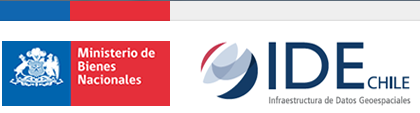 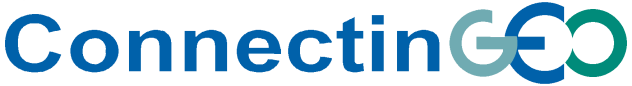 SDI Chile: geospatial information for decision making
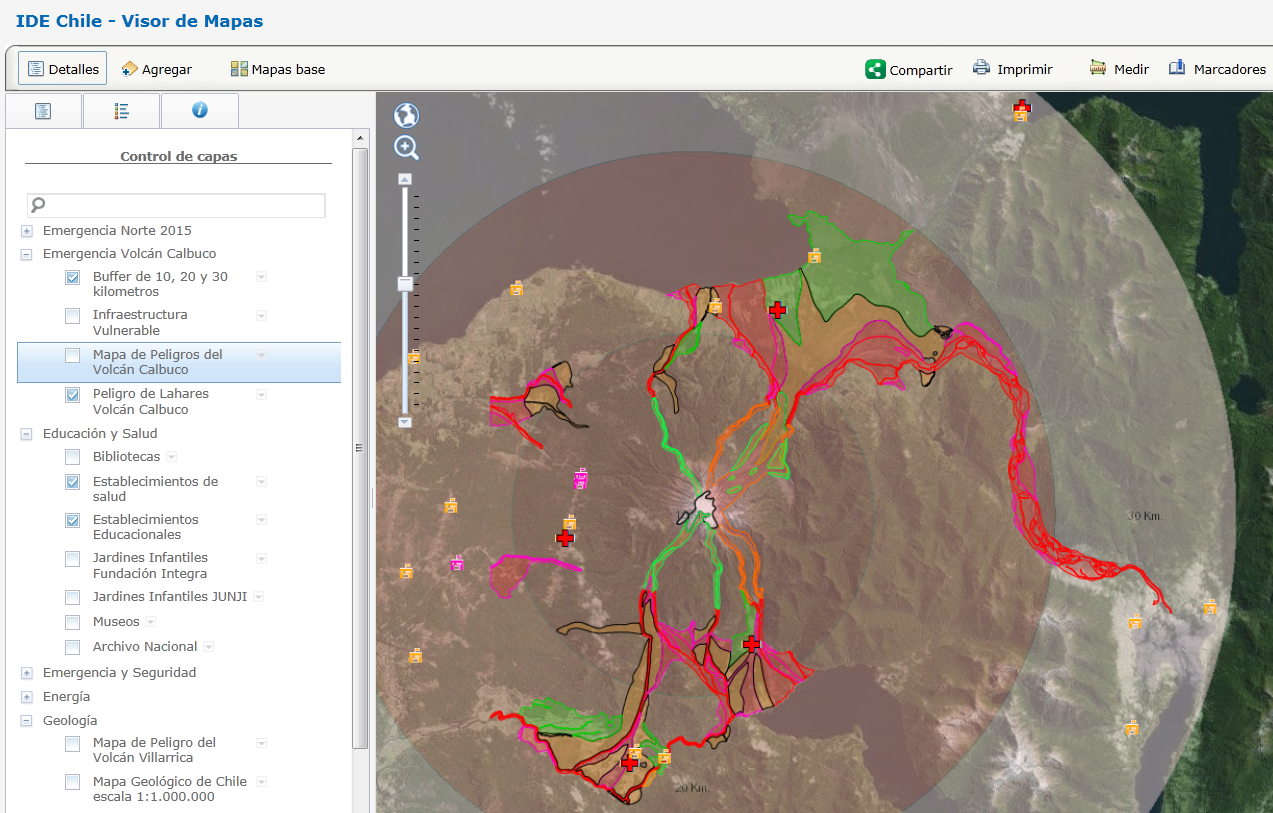 International connections of the Chilean SDI for sharing geospatial information
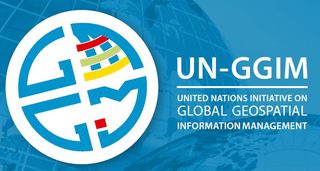 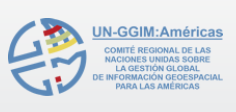 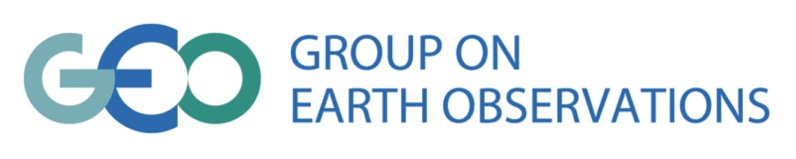 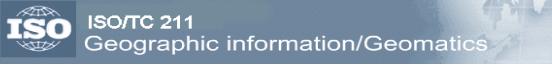 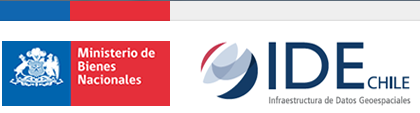 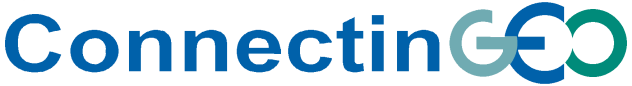 Chilean SDI working with GEO :GEOSS Architecture Implementation Pilot
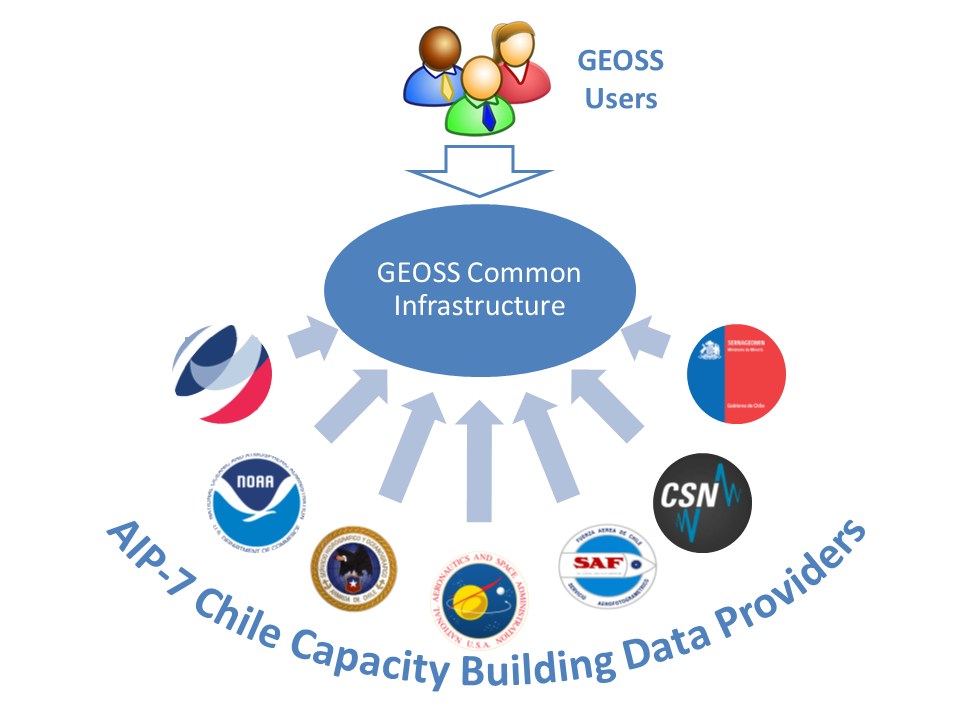 International Coordination

Afriterra Foundation

National Coordination in Chile

Ministry of Foreign Affairs

International Participation

Consiglio Natzionale delle Ricerche (CNR)
National Aeronautics and Space Administration (NASA)

National Participation (Chile)

Ministry of National Property (Chilean SDI)
Aerophotogrammetric Service of the Airforce
National Emergency Office
National Service for Mining and Geology
Chilean Meteorological Direction
University Federico Santa María
Hydrographic and Oceanographic Service
National Seismological Service (University of Chile)
Chile Capacity Building WG for disasters
Testing  metadata and data web services, developing Models, and Validation through WPS & WPCS Chaining. 

Developing Best Practices to be shared and disseminated with Chilean Emergency Agency ONEMI.

Testing & developing different approaches on how to integrate referenced Big Data (Satellite Providers data with many sparse, individual ones—VGI, UAV) for disasters and other SBA.

Disseminating Environmental Variables to measure the different, distributed components.
Our goals
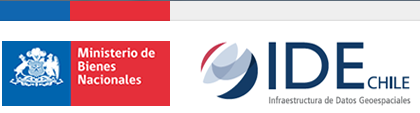 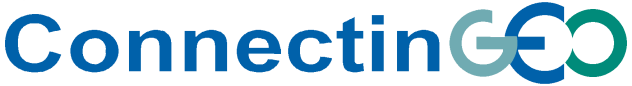 Chile Capacity Building WG for disasters
In 2015, Chile Capacity Building WG has six testing areas:

1- Copahue volcanic area.

2-Talcahuano earthquake area.

3-Valparaiso fires area.

4- Iquique earthquake area.

5- Villarrica volcanic area. 

6- Calbuco volcanic area.
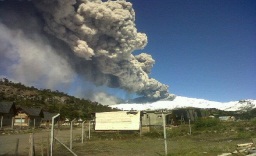 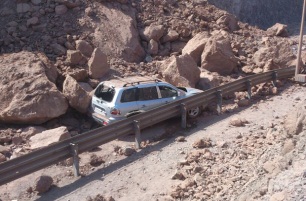 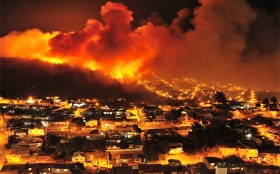 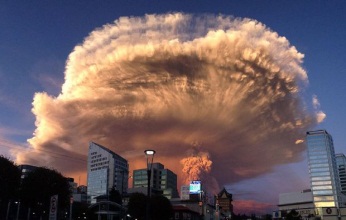 Chile Capacity Building WG for disasters
Emergency Management   : National Office for Emergencies
Policy decisions, Information needs
National Data Providers:

National Service for Geology and Mining 
Chilean Meteorological Direction 
Aerophotogrammetric Service of the Airforce
University Federico Santa María
Hydrographic and Oceanographic Service
National Seismological Service (University of Chile)
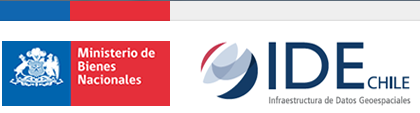 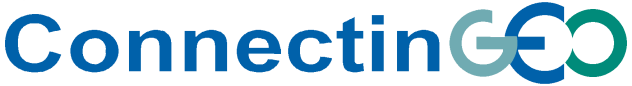 Chile Capacity Building WG for disasters
National Data Discovery and Access: 

Geoportal of Chile - Ministry of National Property/ SDI Chile
International Data Discovery and Access: 

GEOSS - Portal
International National Data Providers:

NASA
Multiple imagery sources
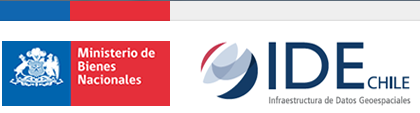 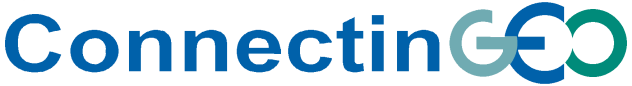 Status of existing EVs in Chile disasters SBA
Our community developing a set of area-specific Evs.

We define EV as measures of metadata web services accessible, searchable and discoverable nationally and internationally (through geoportal in Chile and GEOSS) and variables useful to measure processes and models.

Some of our members have discussed and proposed usability matrices to measure EV.
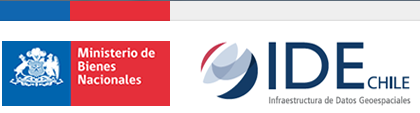 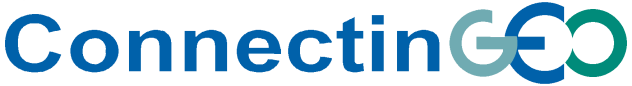 Status of existing EVs in Chile disasters SBA
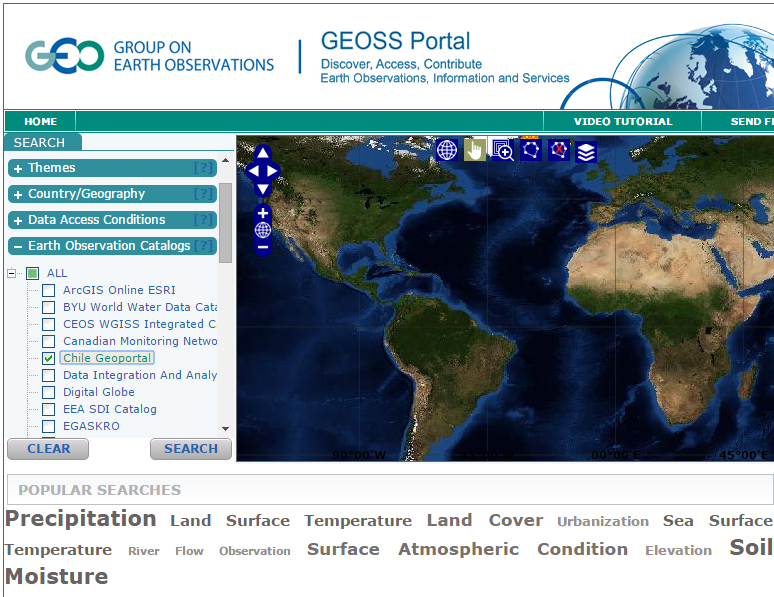 Status of existing EVs in Chile disasters SBA
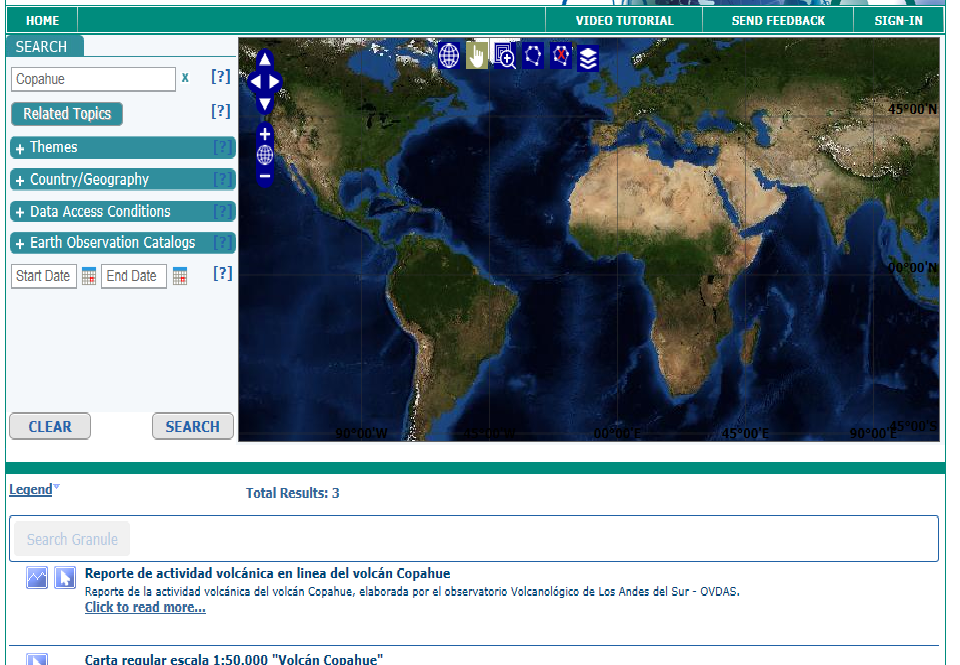 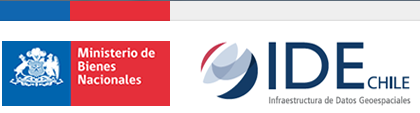 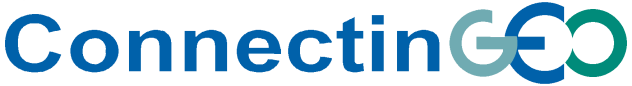 Status of existing EVs in Chile disasters SBA
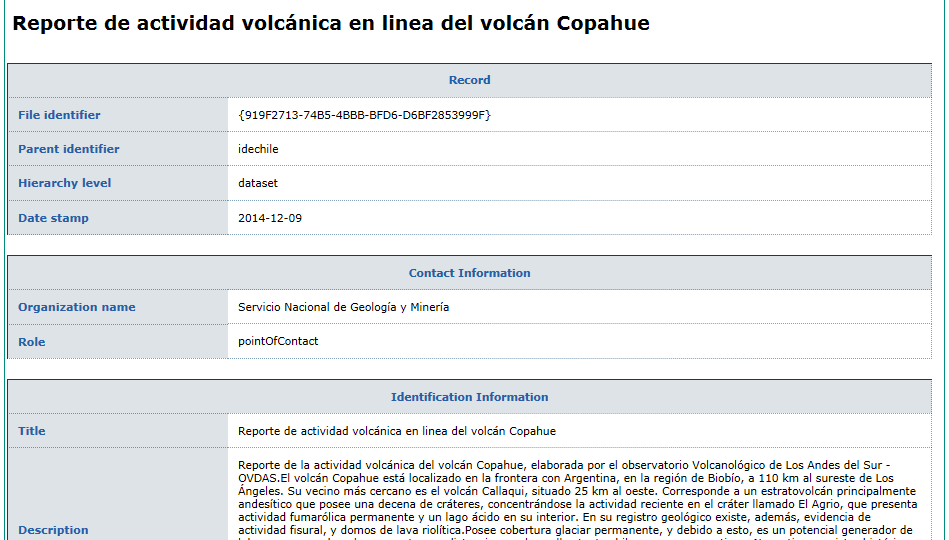 Status of existing EVs in Chile disasters SBA
Chile CB WG will develop a set of area-specific EVs.

We define EV as measures of metadata web services accessibile, searchable and discoverable nationally and internationally (though geoportal).

This a draft of EVs for our six testing areas:
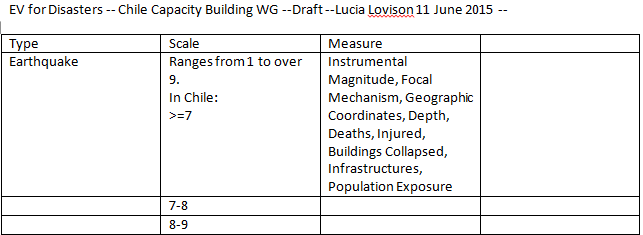 Status of existing EVs in Chile disasters SBA
Chile CB WG  has developed a draft of Evs for our six testing areas:
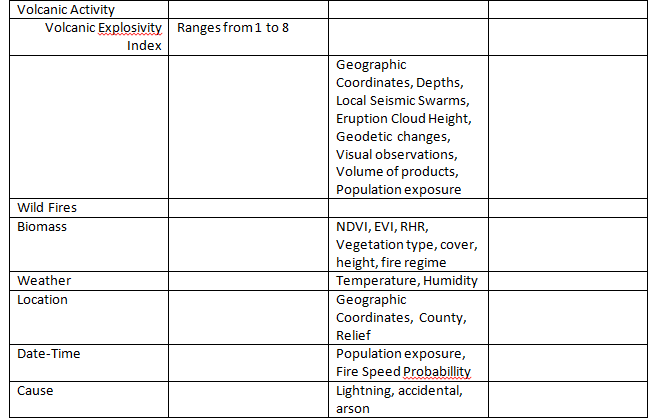 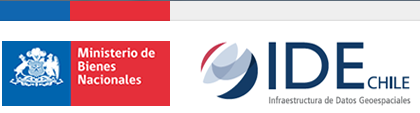 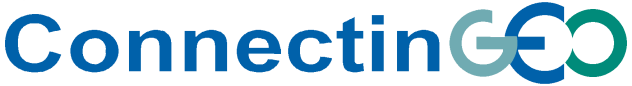 Status of existing EVs in Chile disasters SBA
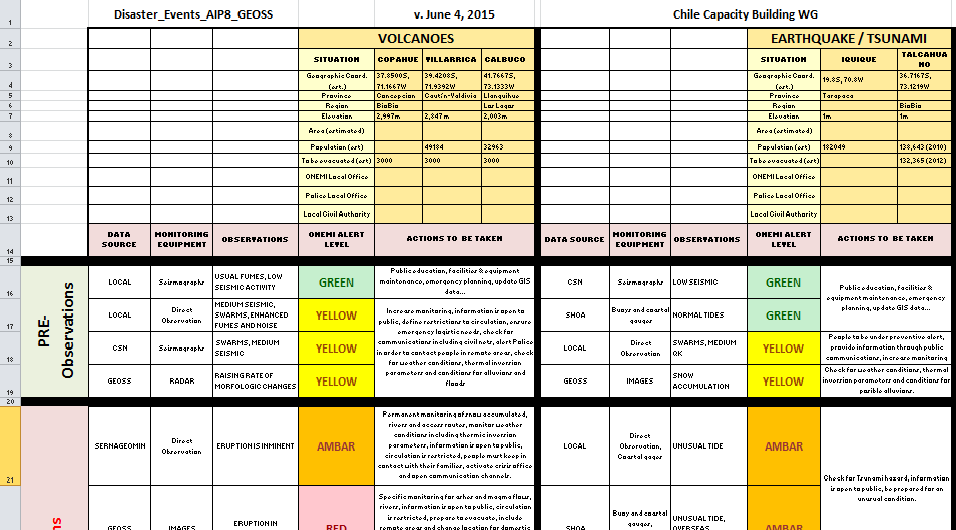 Status of existing EVs in Chile disasters SBA
The Capacity Building WG will consider others EV, depending on the type and scale of disasters, that means, we consider it a form of validation of the data and/or model.

We are also open to hear about reference documents from other domains.
 
Please let us know it.
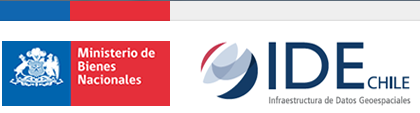 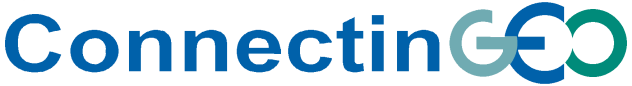 Conclusions
Priorities for EVs operational monitoring:

Our team will focus on the disaster events for the selected Testing Areas in Chile  for the 2015. For essentially these types of events, and depending on their scale, we plan to formulate the EV as inputs to our WPS models and we look to their outputs. 

We are also in the process of formulating their EVs accuracy.

Our recommendation to GEO/GEOSS will be following our work. Our Chile Capacity Building WG will suggest EVs validation processes both for the events considered and for the people involved in this project.

Future work: identifying policies to acquire common EV parameters for events in other overlapping SBA (such as geographic coordinates, depth, relief, infrastructures, population exposure); continue to refine EVs both as input and output parameters to models; work on their validation.
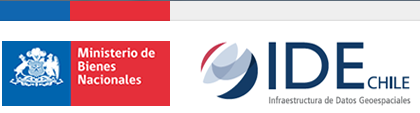 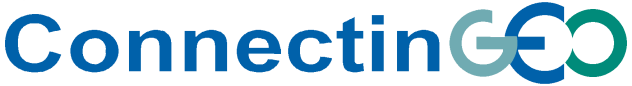 Conclusions
National Spatial Data Infrastructure providing a platform for accessing to public geospatial information

Collaborative work among State, University and International Organizations

Strengthen links with national SDI bodies, in order to connect with governmental data

Connecting new organizations, increasing metadata and web services available
Thank you very muchamoneth@mbienes.cl